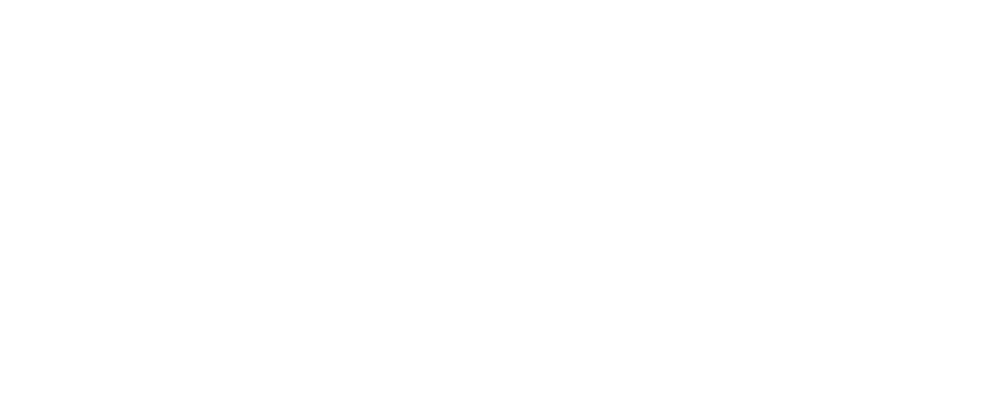 These words help us compare heights:
short
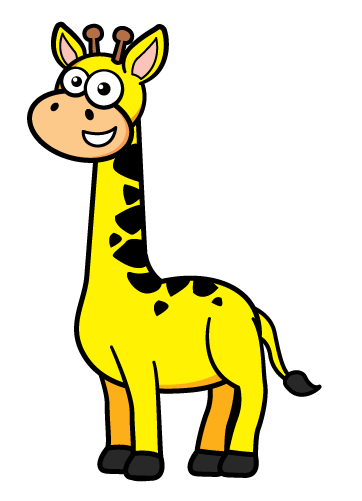 tall
height
same
shorter
tallest
shortest
taller
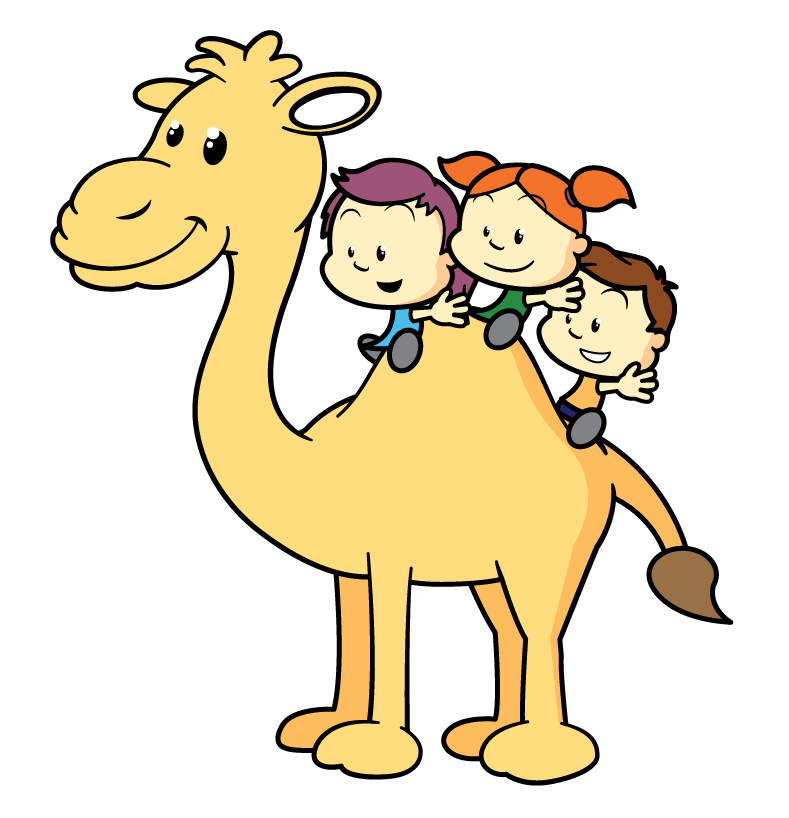 Who is tallest?
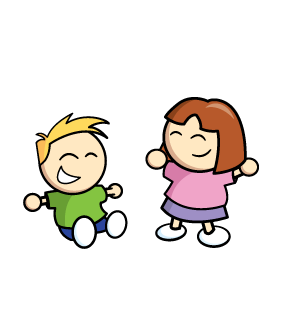 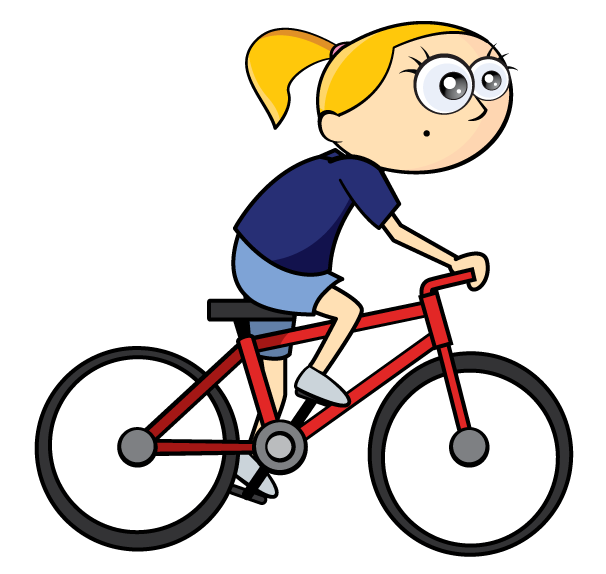 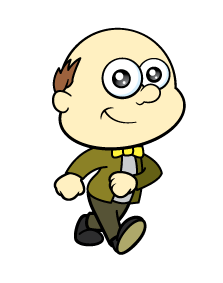 I can see who is tallest!
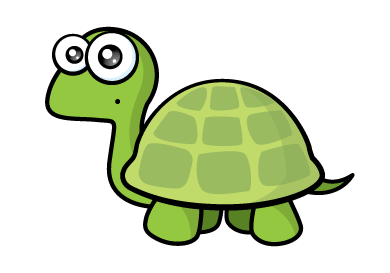 Remember to stand up straight.
Who is the tallest?
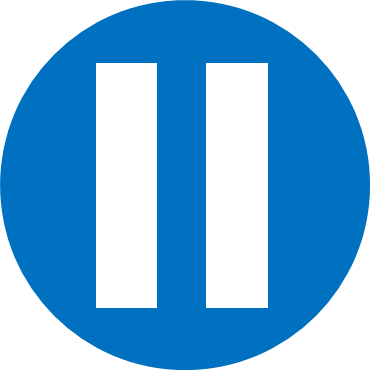 Have a think
How can we compare?
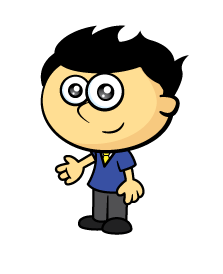 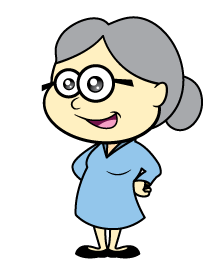 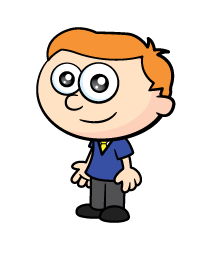 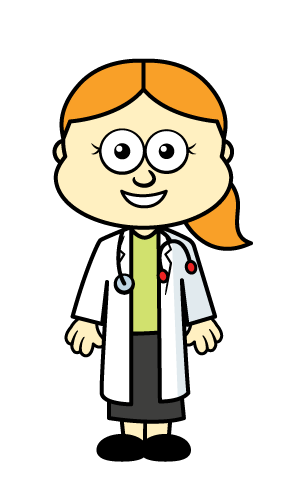 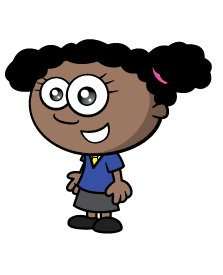 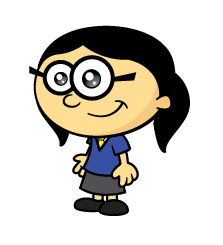 Remember to stand up side by side.
Who is the shortest?
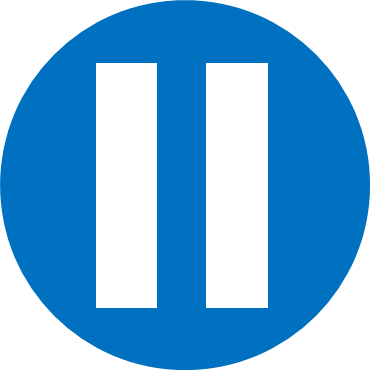 Have a think
How can we compare?
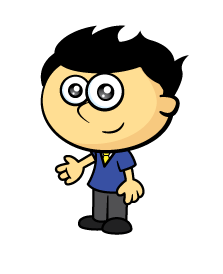 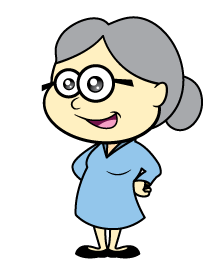 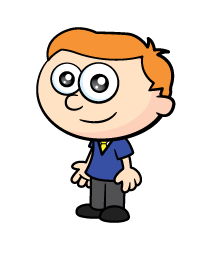 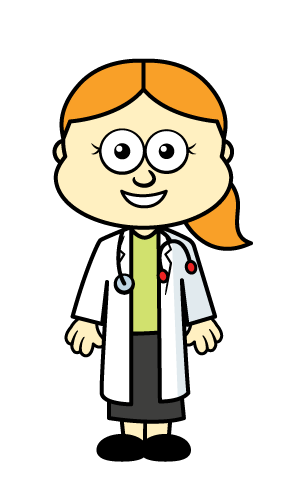 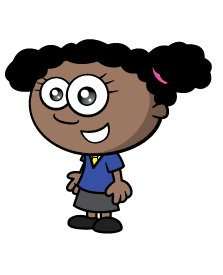 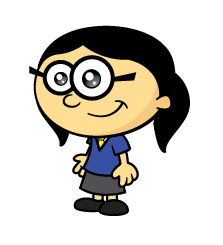 Remember to stand up side by side.
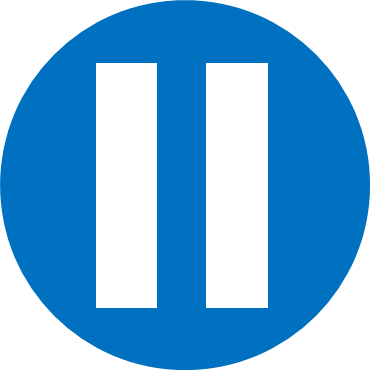 Have a think
How tall are you?
Can you find someone taller?
Can you find someone shorter?
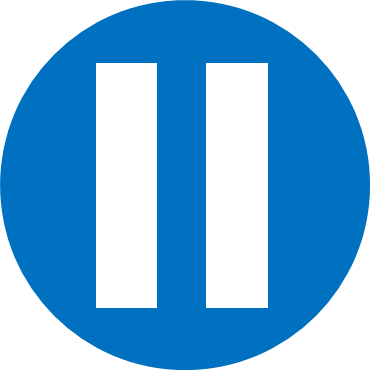 Have a think
Let’s compare!
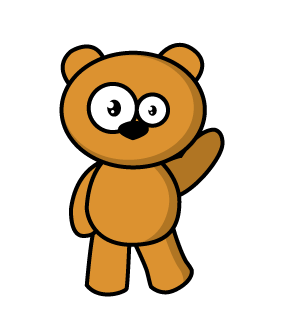 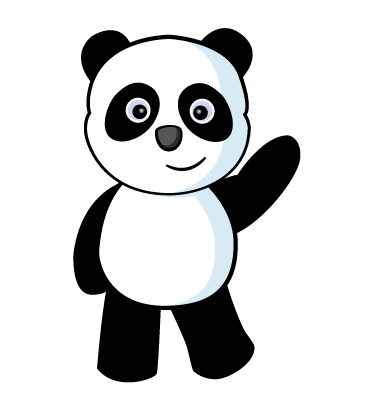 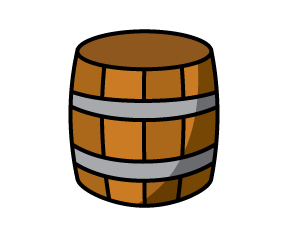 I can see they are the SAME height.
Panda is shorter than 
the brown bear.
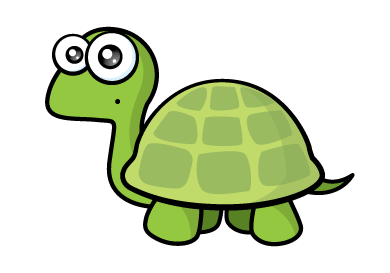 Can you find 3 things shorter than you?
Can you find 3 things taller than you?
Can you find 3 things the same height as you?